CALCETINES CRYSTAL S.A
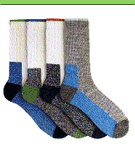 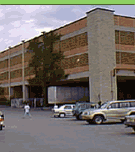 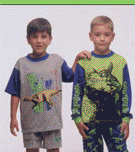 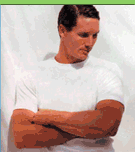 PRESENTACION
La empresa en la que desarrollamos este trabajo de campo es el Grupo Crystal compuestas por las empresas Tintorería Industrial Crystal creada en 1958, Bordados Crystal en 1957, Calcetería Nacional en 1989, Sotinsa S.A ,  en 1.995, Calcetines Crystal en 1953 y Printex S.A. en 2001. 

A través de los años, Calcetines Crystal y su prestigiosa marca Punto Blanco ha logrado importantes avances.  La adquisición de maquinaria de la más alta tecnología y la salida al mercado de nuevos productos, han contribuido a consolidar el prestigio que tiene actualmente esta gran empresa.
PROBLEMA A EVALUAR
Al analizar los diferentes procesos y áreas de la empresa se observó que el problema fundamental es el manejo de cantidades y órdenes de las materias primas ya que las irregularidades en esto altera el buen funcionamiento de las demás operaciones así que se debe garantizar  el correcto abastecimiento de todos los insumos para la fabricación sin generar costos innecesarios buscando la mayor optimización.
La cantidad de materia prima que se necesita para un lote determinado se calcula a partir del peso de cada unidad y la cantidad en cada lote, el número de máquinas utilizadas para este y el peso en gramos que se requieren. 


La información entre las diferentes áreas de la empresa viaja a través del software SAP mediante el cual se comunican las especificaciones y requerimientos de material desde el área de tejido hasta el departamento de materias primas. En esta parte se presentan algunos inconvenientes ya que la implementación y manejo del software es complicada ya que es difícil convertir las unidades que maneja la empresa que son conos y bobinas a las que este maneja que son generalmente en gramos.
Este problema se ve reflejado en que mensualmente los sobrantes que se originan son de aproximadamente el 25%, este porcentaje puede parecer muy alto pero la empresa ha tomado algunas medidas y se logró disminuir desde un 41%.
SAP
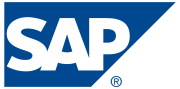 System Analysis and Program Development
Proporciona una amplia gama de servicios y herramientas que suministran una rápida rentabilidad a la compañía la cual le ayudará a desarrollar una estrategia de implementación orientada a sus principales prioridades. 


SAP es el líder mundial en el suministro de soluciones de software de negocios. En la actualidad, cuenta con más de 86.000 clientes, establecidos en más de 120 países diferentes. Las soluciones de SAP responden a las necesidades tanto de las pequeñas y medianas empresas como de organizaciones globales.  Este ayuda a las empresas a mejorar las relaciones con sus clientes, perfeccionar la colaboración con sus socios de negocios y crear eficiencias a través de sus cadenas de abastecimiento y operaciones de negocios. Los portafolios de soluciones de negocio de SAP brindan soporte a los procesos de negocios específicos de más de 25 industrias, incluyendo la alta tecnología, las ventas minoristas, los servicios financieros, la salud y el sector público.
En el caso particular de la empresa tratada se invirtió en este software ya que su principal objetivo era la integración de todas las áreas de la empresa teniendo como resultado la reducción de personal  y el mejoramiento de todas aquellas operaciones que le quitan valor a los procesos productivos como lo son:
 
Menores plazos de entrega 
Análisis de negocio mejorados 
Menores pérdidas y robos 
Menores tiempos de transporte 
Mayor control sobre stocks y envíos 
Menores residuos de ingeniería y producción 
Almacenamiento y stocks consolidados para mejorar la eficiencia 
Mejores relaciones con los clientes, con servicios de valor añadido 
Mayor eficacia operacional
Contario a lo esperado solo en los primeros seis meses de operación de esta plataforma en la empresa se observó que las mejoras planteadas basadas en los objetivos planteados solo fueron reflejadas en dos áreas importantes de la empresa como lo son costos y ventas pero a su vez en el área de producción en la cual se proyectó el mejor cambio y los mejores beneficios por medio de SAP, el sistema no logro adaptarse a las necesidades de ésta debido a su poca flexibilidad.
El problema radico en que el SAP no permitió modificaciones para adaptarse a las especificaciones, parámetros y situaciones reales que la empresa enfrentada en el día a día.

Los auditores nombrados no se comprometieron ni se integraron de la forma que se debía a observar y verificar el funcionamiento real de la planta.

El mayor problema que se presentaba en la empresa con respecto a la materia prima era la incompatibilidad de unidades en como manejaban antes del SAP los pedidos.
Como la empresa tuvo que empezar a adaptarse al software tuvo que empezar por cambiar el sistema de pedidos que manejaban, cambiando las unidades de bobinas a unidades de masa manejadas por SAP, lo cual ha disminuido considerablemente los porcentajes de desperdicio en la planta pero diariamente se siguen generando 20 cajas de materia prima sobrante y un 4.3% de ineficiencia por faltantes de esta.

Este problema ha sido evaluado por diferentes expertos en la materia (SAP) a nivel internacional los cuales consideran que se debe incurrir a variaciones en el sistema actual de la empresa.
SOLUCIONES PROPUESTAS
la empresa maneja un proceso de producción día a día en el que cada vez que recibe un pedido se planea la producción y el producto se desarrolla en corto tiempo, además el producto y el tipo de producción varía con cada cliente y a su vez los tiempos de entrega.

Al analizar estos factores se observa que el SAP es muy eficiente en empresas que presenten procesos productivos en línea, con tiempos de entrega similares, productos y materia prima estandarizada  por lo que resulta más fácil su implementación y genera los resultados esperados
LOGRAR UN TAMAÑO COMUN EN LAS BOBINAS DE MATERIA PRIMA.

UN GRUPO DE INVESTIGACIÓN CONFORMADO POR ESPECIALISTAS EN EL TEMA DE SAP QUE HAYAN IMPLEMENTADO CON ÉXITO ESTE SOFTWARE EN EMPRESAS DE LA MISMA CATEGORÍA.

ELIMINACION DE LA PLATAFORMA SAP EN EL AREA DE PRODUCCIÓN.